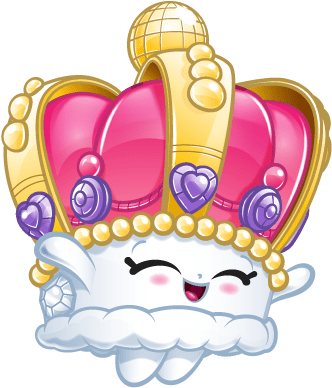 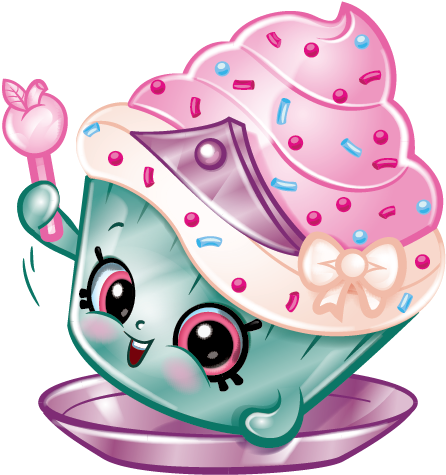 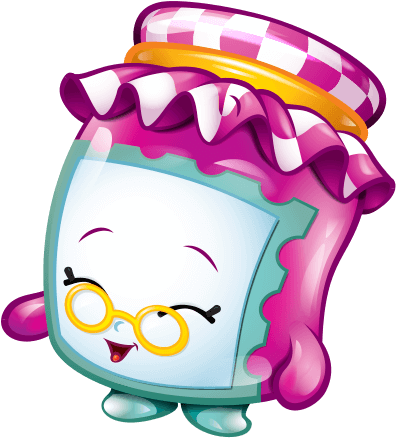 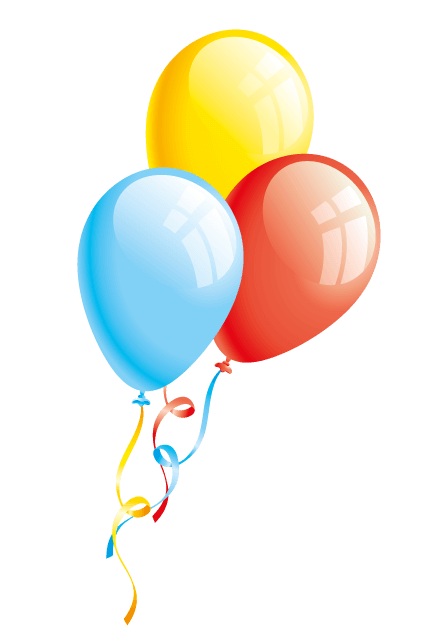 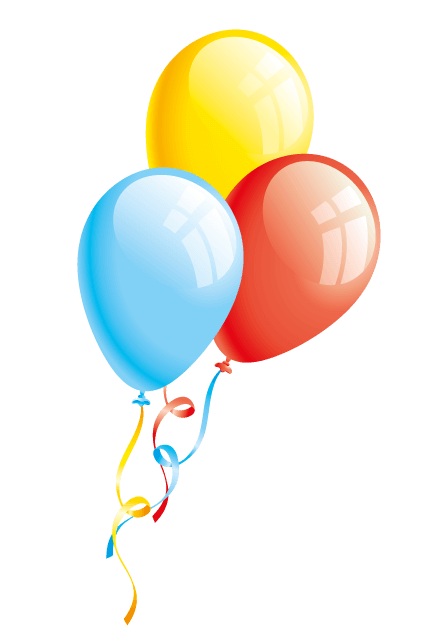 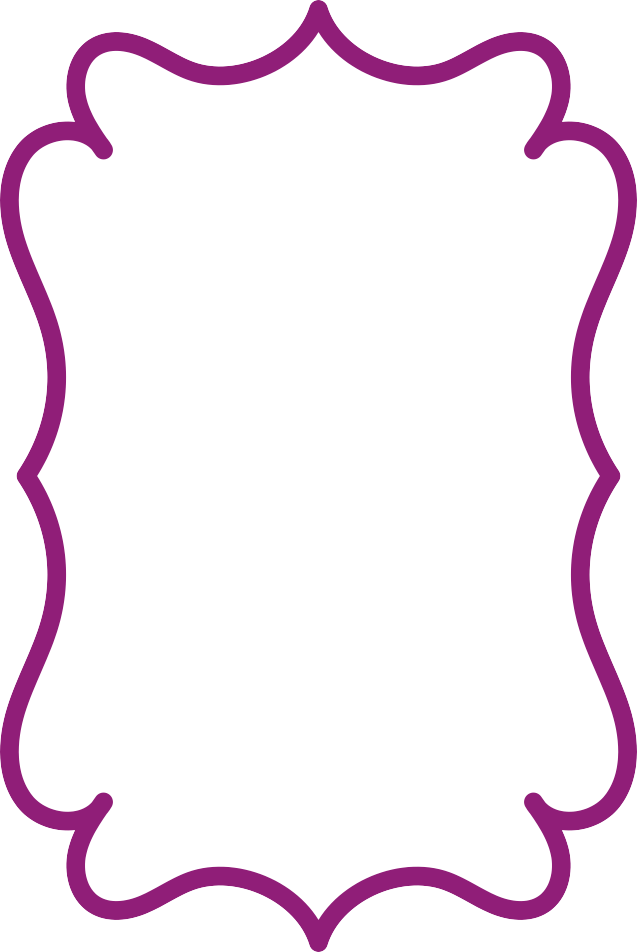 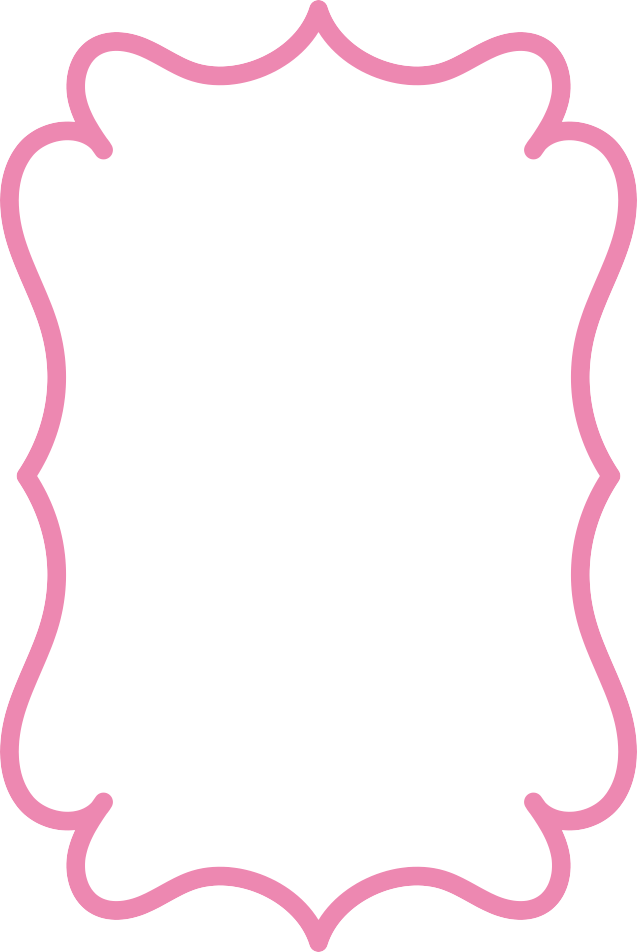 LILIANA
Cumple 3
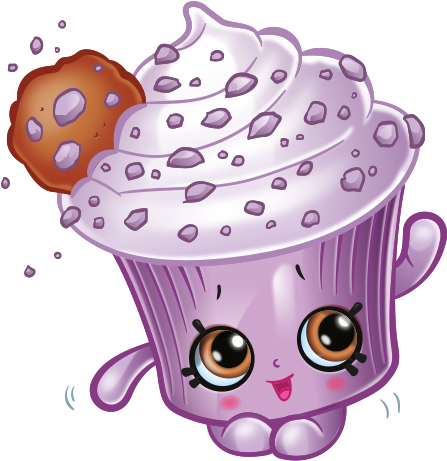 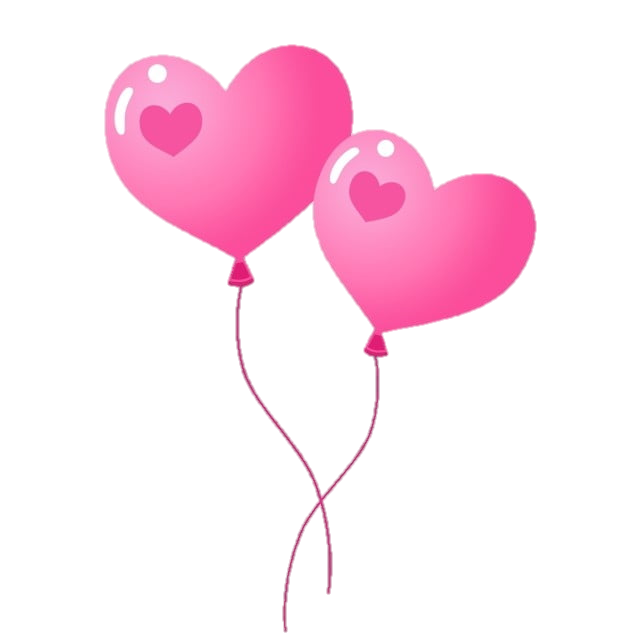 Te espero el día Domingo 5 de diciembre desde las 4:00pm en el Local Comunal San Fransisco.
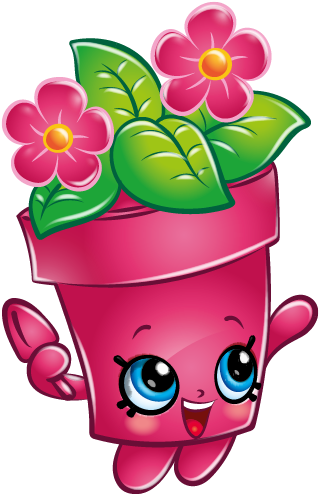 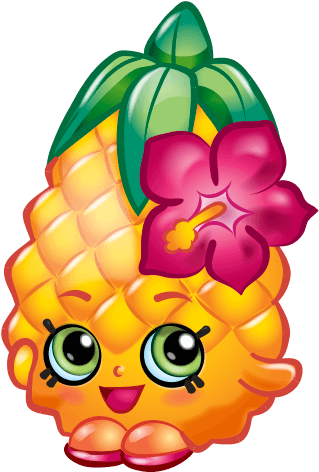 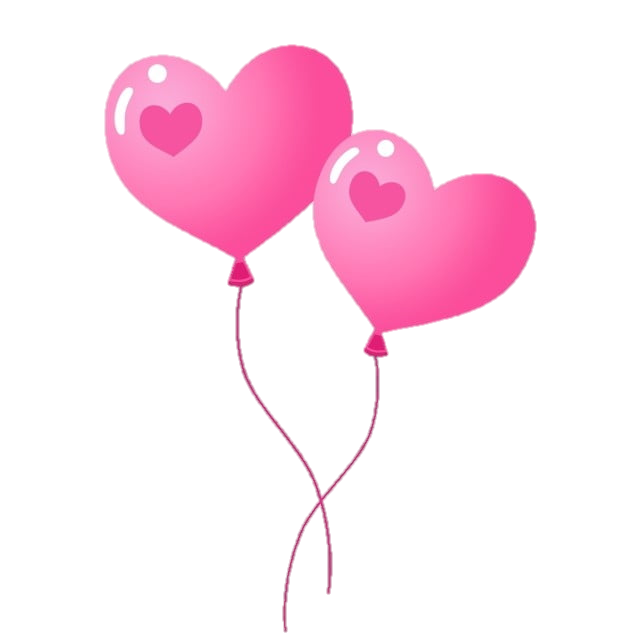 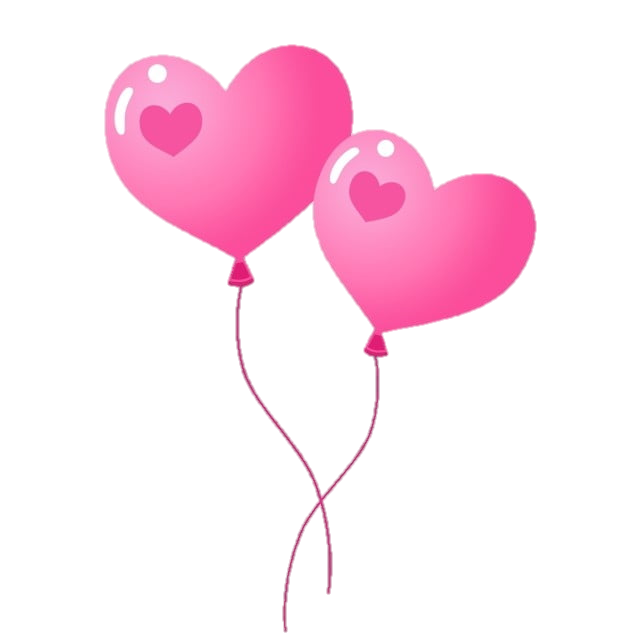 No Faltes…!
www.megaidea.net